Domingo 14º / Tiempo Ordinario – A
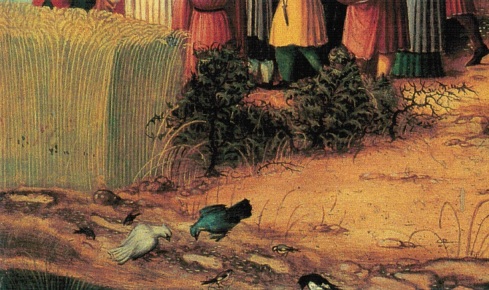 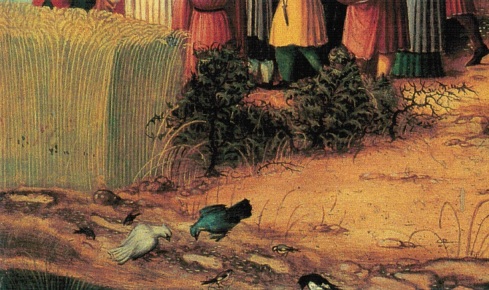 Decía Jesús: 
“Salió un sembrador a sembrar. 
Al sembrar un poco cayó al borde del camino;
Vinieron los pájaros y se lo comieron.
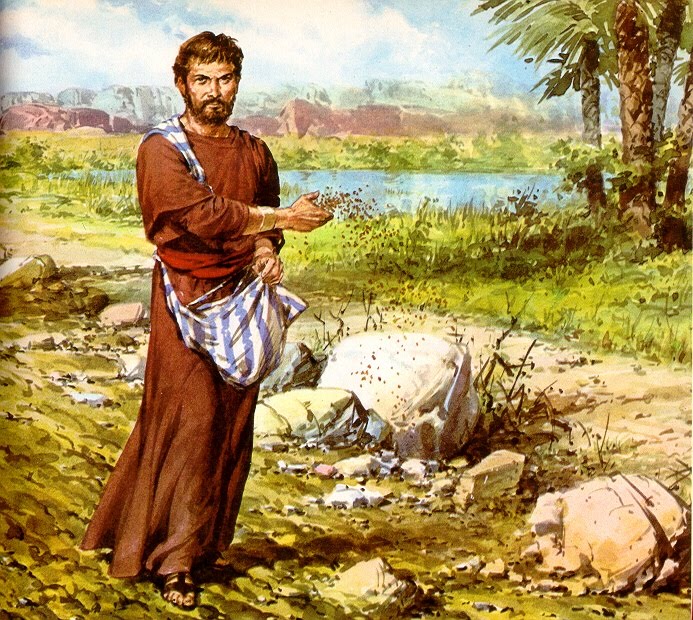 Otro poco cayó en terreno pedregoso, donde apenas tenía tierra, y como la tierra no era profunda,
brotó en seguida;  pero en cuanto salió el sol 
se abrasó y por falta de raíz, se secó.
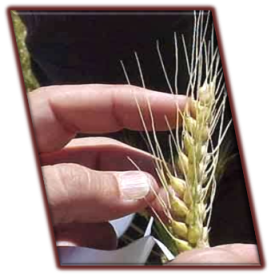 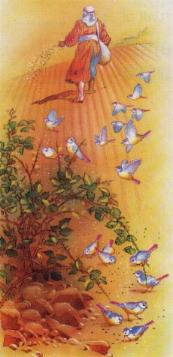 Otro poco cayó entre zarzas, que crecieron y la ahogaron. 
El resto cayó en tierra buena y dio grano:
 unos ciento, otros sesenta, otros treinta. 
El que tenga oídos, que oiga”.  (Mt 13, 3-9)
“El que tenga oídos para oír, que oiga”.
¿En qué hemos de fijarnos? 
¿En el sembrador? ¿En la semilla?
 ¿En los diferentes terrenos?
La parábola del sembrador es conocida 
por todos los cristianos.

En ella se habla de la tierra donde se siembra. 
Y se habla también del Sembrador. 
Se insiste:


 en su generosidad  
confianza,
 en su esperanza. 

Esparce la semilla generosamente, 
en todo el terreno, aunque parezca improductivo.
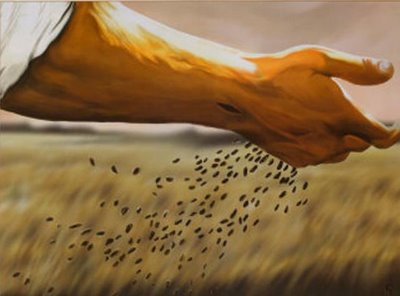 Nuestra tarea es sembrar, no cosechar.
 No hemos de vivir pendientes de los resultados. 
No nos ha de preocupar la eficacia 
ni el éxito inmediato.
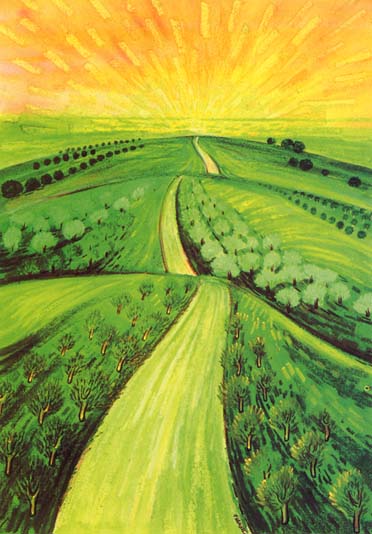 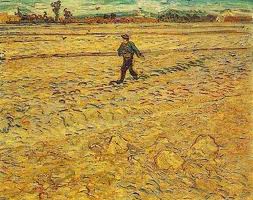 Después de siglos de expansión religiosa 
y gran poder social, 
los cristianos 
hemos de recuperar en primer lugar 
el gesto humilde del Sembrador. 
Olvidar la lógica del que “cosecha”,   
que sale siempre a recoger frutos.

 ¡Hemos de entrar en la lógica paciente 
de quien siembra un futuro mejor!
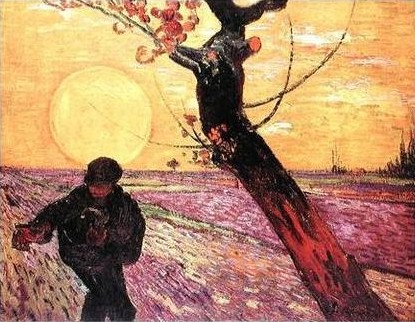 LA SIEMBRA Y EL SEMBRADOR
Dos realidades
a tener en cuenta
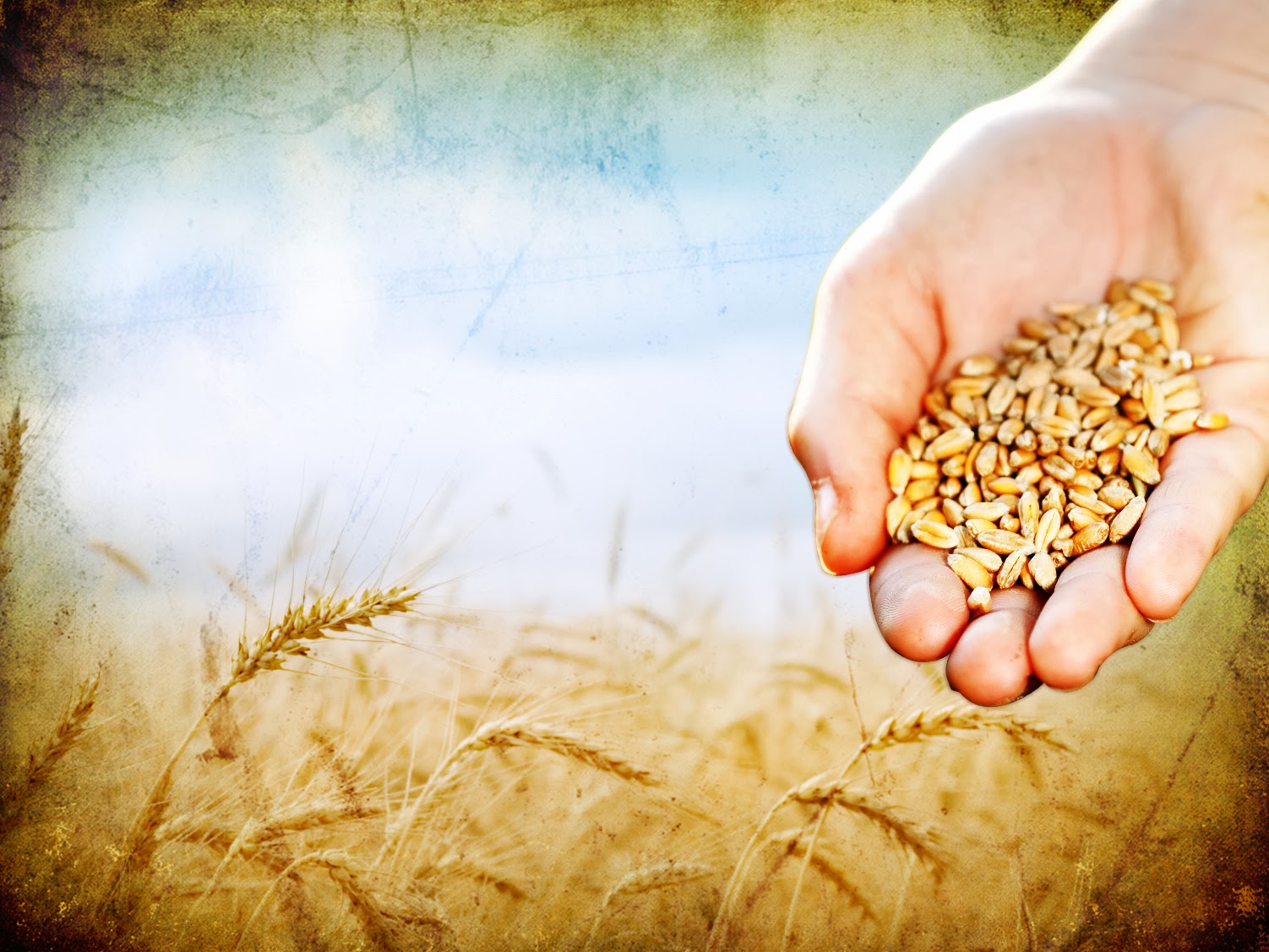 Tú, sembrador, 
has de conocer el terreno 
y las semillas, 
has de estar atento 
a los cambios del clima 
y de las estaciones.
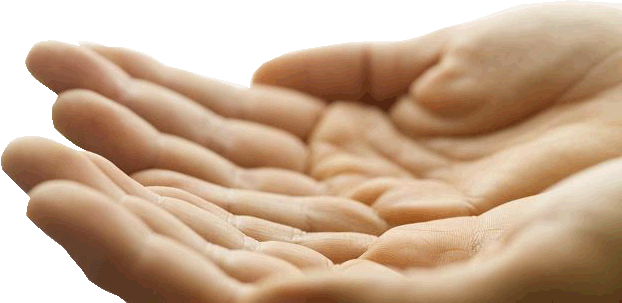 Pero, sobre todo, has de tener 
una paciencia a prueba de desaliento.
 Sembrar es siempre apostar por la esperanza.
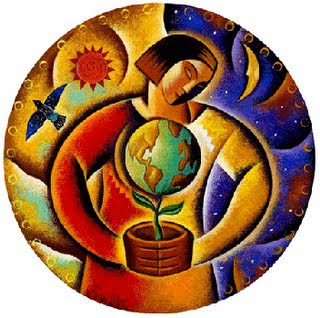 Un sembrador fue a sembrar
lo mejor de su semilla:
Parte caía en el surco;
parte en la orilla.
 
La primera daba fruto
porque el agua le asistía;
la segunda se agostaba y se moría.



El Sembrador que sembraba 
desde el comienzo sabía 
que dependía del suelo 
la suerte de la semilla. 

Y sabía el Sembrador 
que el fruto tiene razones 
en los motivos 
que mueven los corazones.
Ni es culpa del sembrador
ni es culpa de la semilla:
La culpa estaba en el hombre
y en cómo la recibía.
El terreno 
donde se siembra
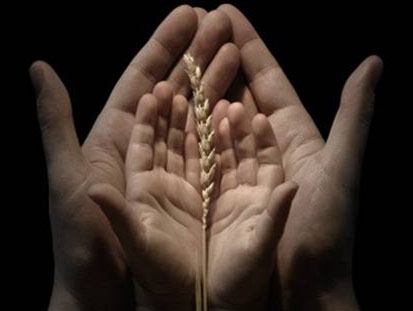 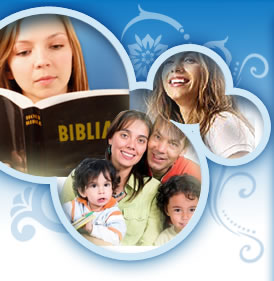 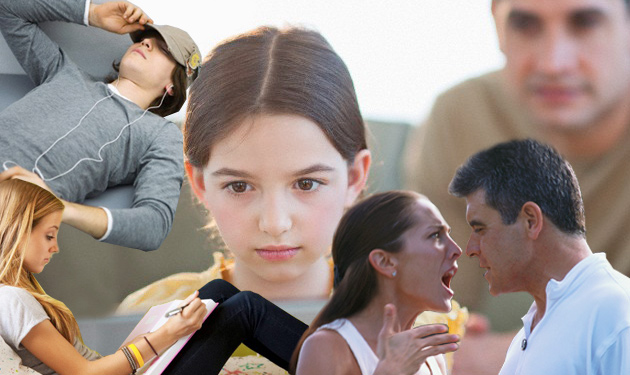 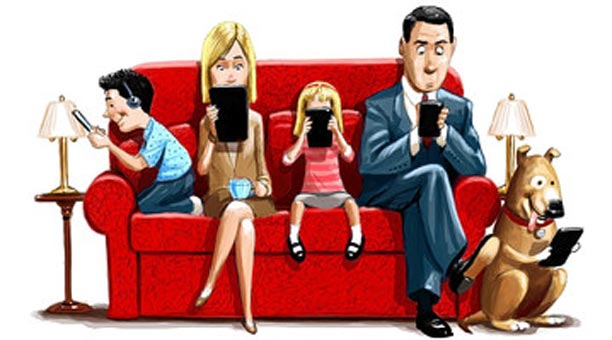 En la familia se siembra
la semilla de los valores y los ideales.
Pero también…
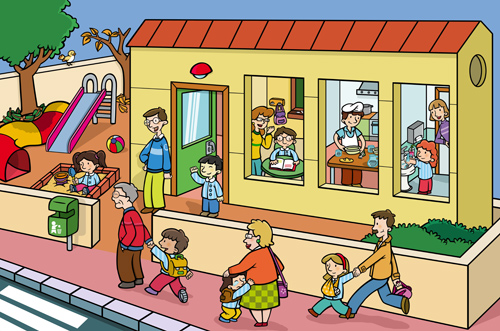 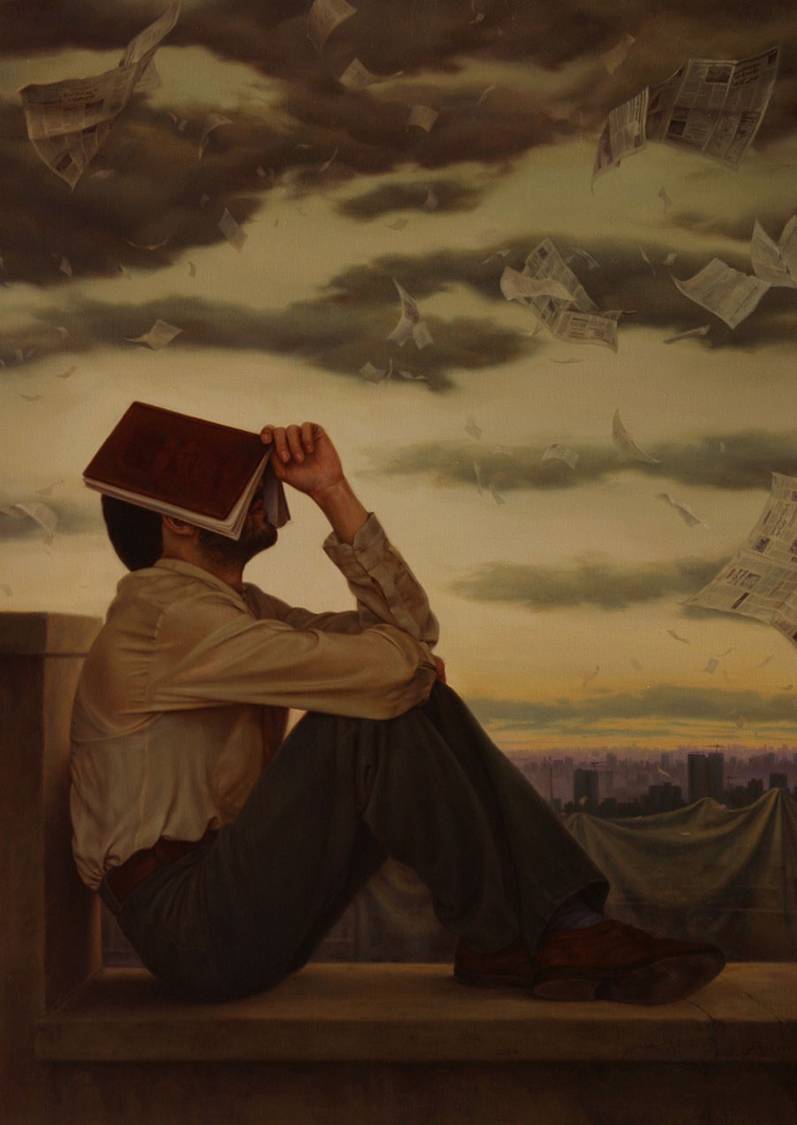 … Se siembra 
en la escuela.
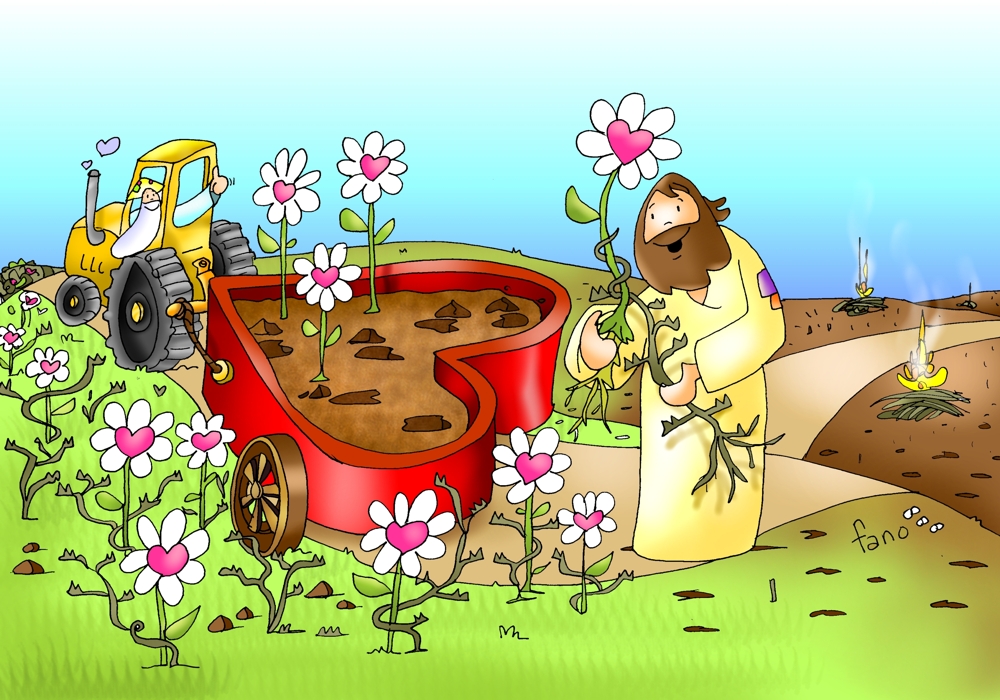 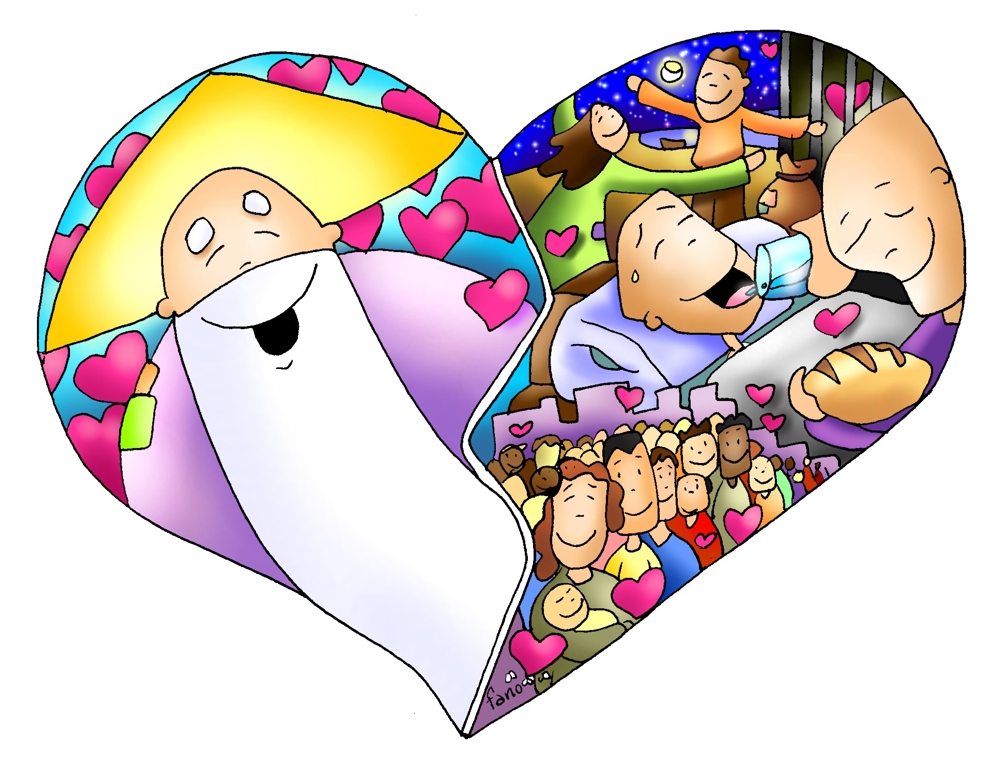 En la Iglesia
también se siembra
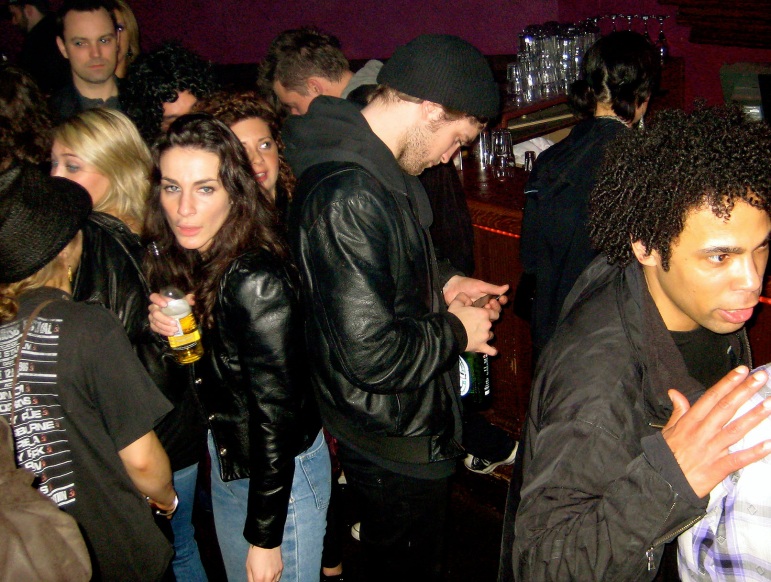 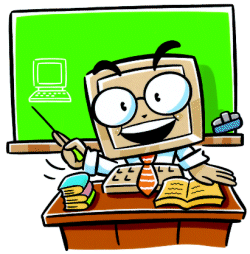 y en los ambientes
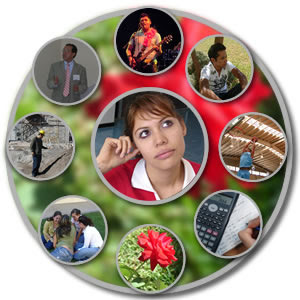 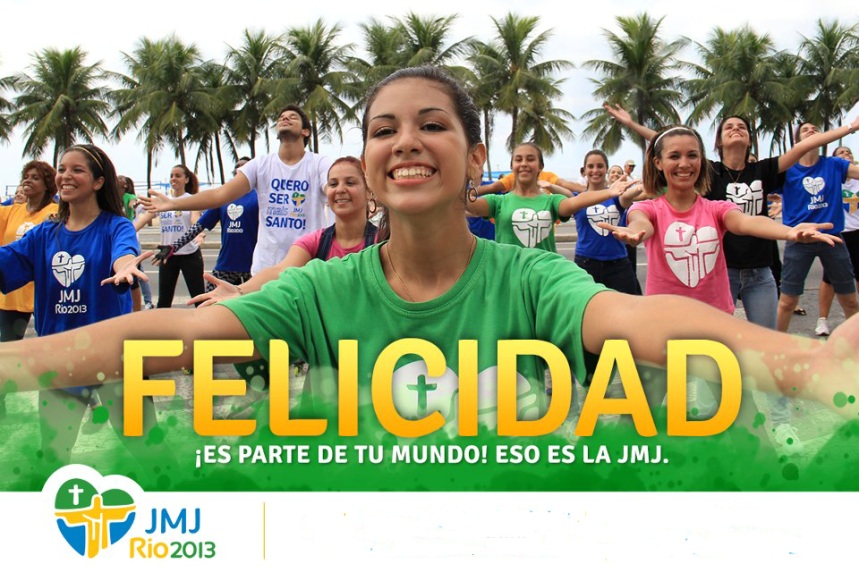 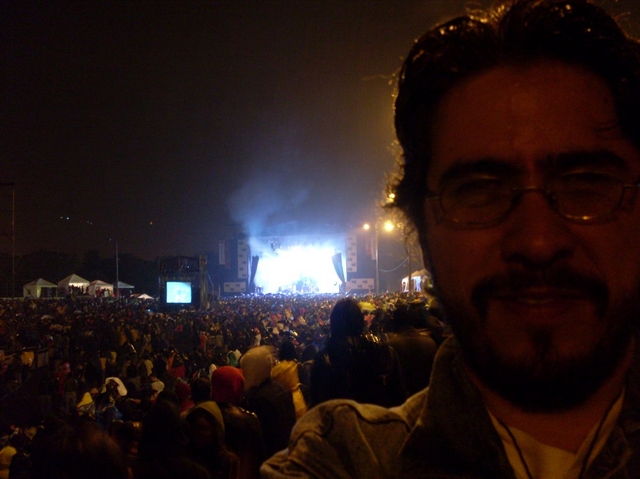 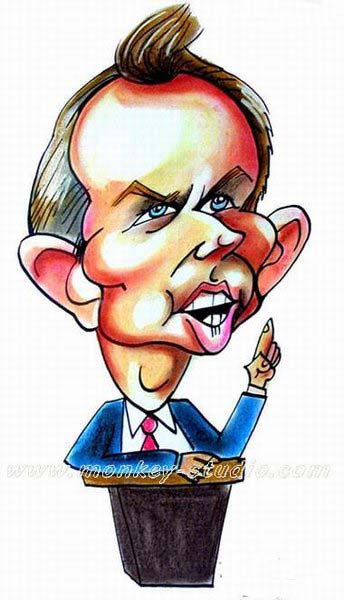 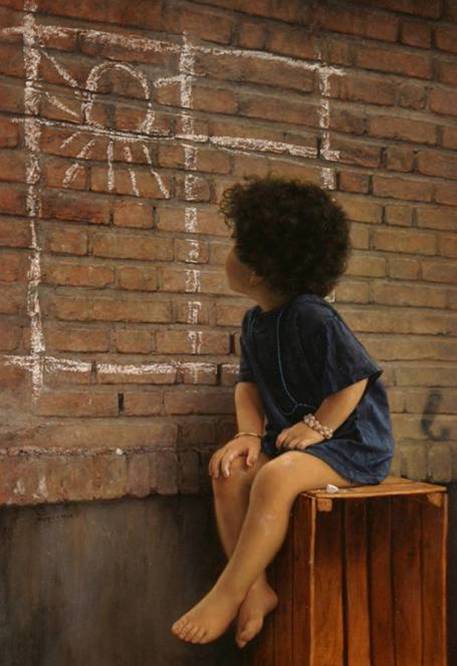 Con sembradores,
tan distintos
no siempre
se obtienen
buenas 
cosechas.
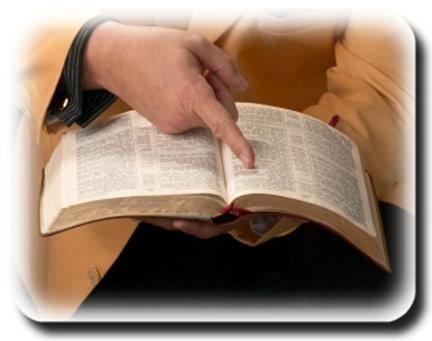 Existe un super-Sembrador. 
Pero no siempre es fácil
abrir los ojos y los oídos para descubrirlo 
en medio de la algarabía de este mundo.
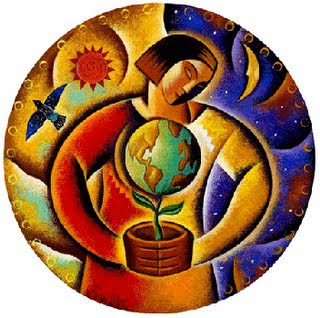 Un sembrador fue a sembrar
lo mejor de su semilla:
Parte caía en el surco;
parte en la orilla.
 
La primera daba fruto
porque el agua le asistía;
la segunda se agostaba y se moría.
 
Ni es culpa del sembrador
ni es culpa de la semilla:
La culpa estaba en el hombre
y en cómo la recibía.
El Sembrador que sembraba 
desde el comienzo sabía 
que dependía del suelo 
la suerte de la semilla. 

Y sabía el Sembrador 
que el fruto tiene razones 
en los motivos 
que mueven los corazones.